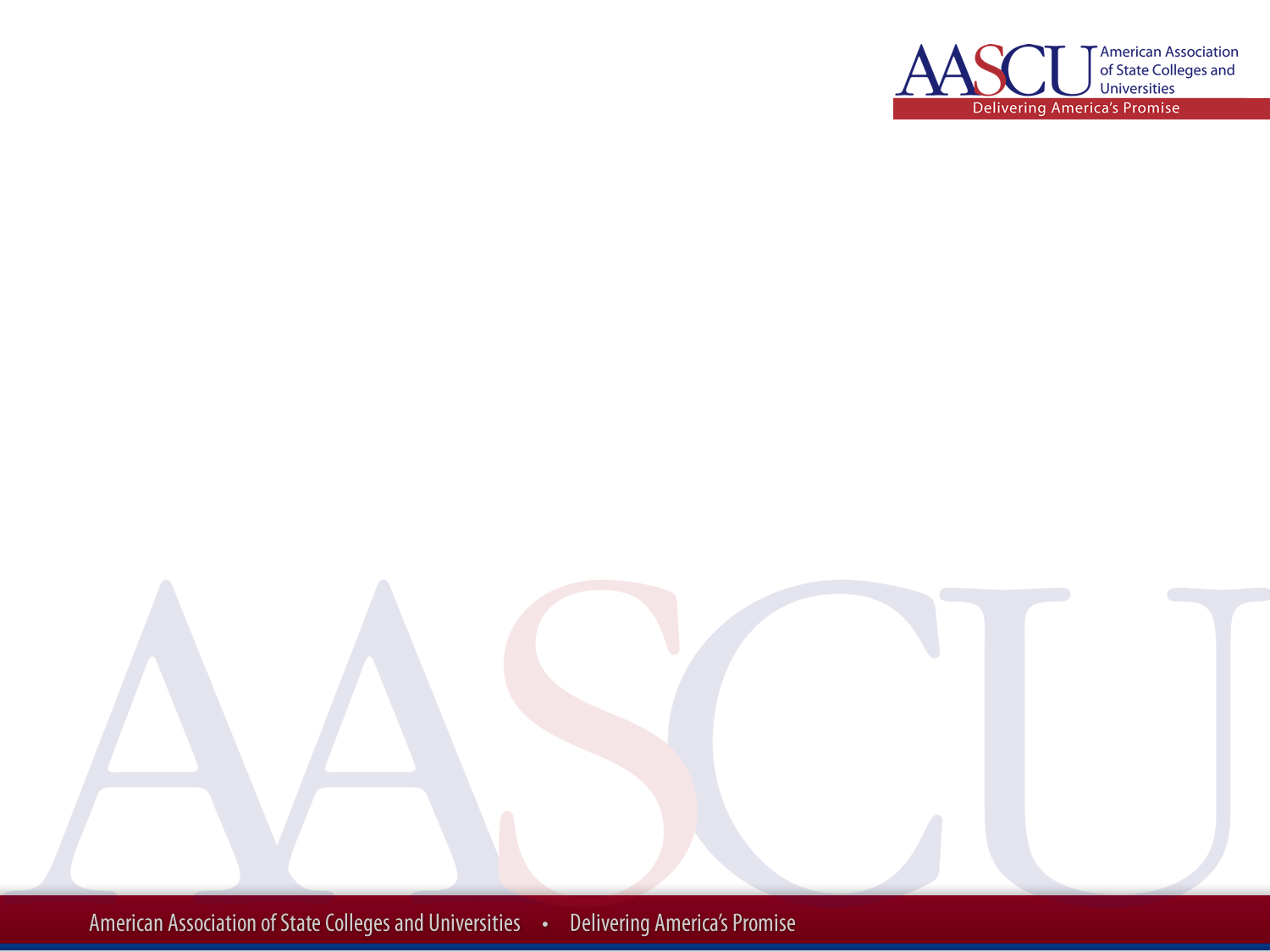 American Association of 
State Colleges and Universities

Delivering America’s Promise
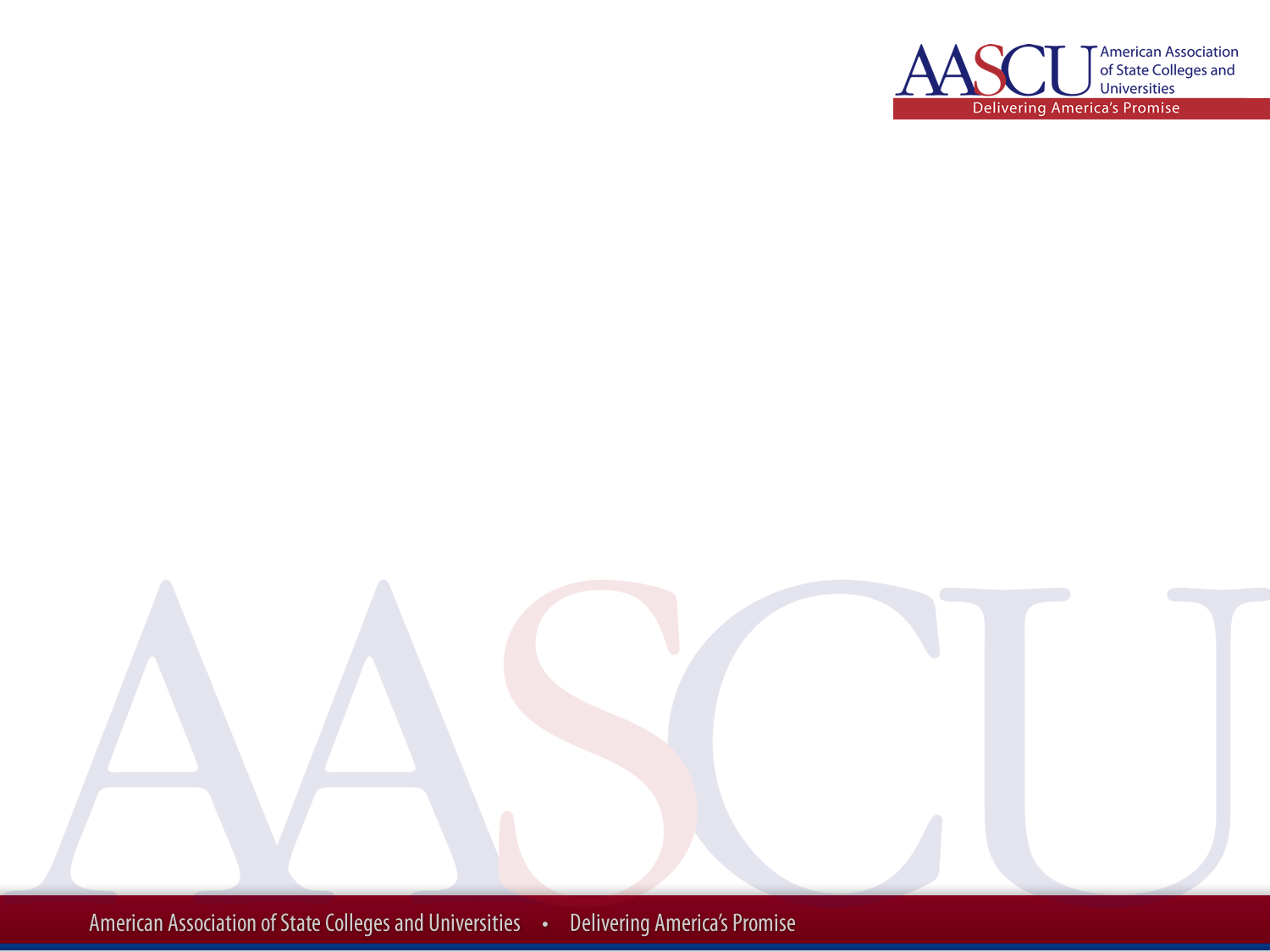 We are a Higher Education Association

We are not part of any Government
We Are:
A Membership Organization

Of Public Institutions    

With Voluntary Membership

Supported by Member Dues

A Not-for-profit Corporation
AASCU’s Distinction Resides
in the Supporting of its Members

 Ensuring Support
 Advocating for Policy
 Strengthening Roles
 Sustaining Networks
AASCU has 5 Fundamental Purposes

Promote Understanding
Support Members
Advocate for Effective Policy
Provide Leadership
Create Professional Development
AASCU Values

 Access and Inclusion
 Student-Focused
 Innovation
 Service
 Leadership
 Accountability
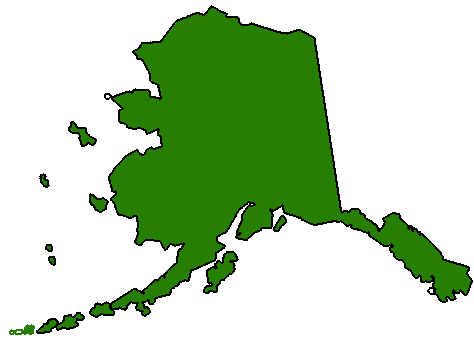 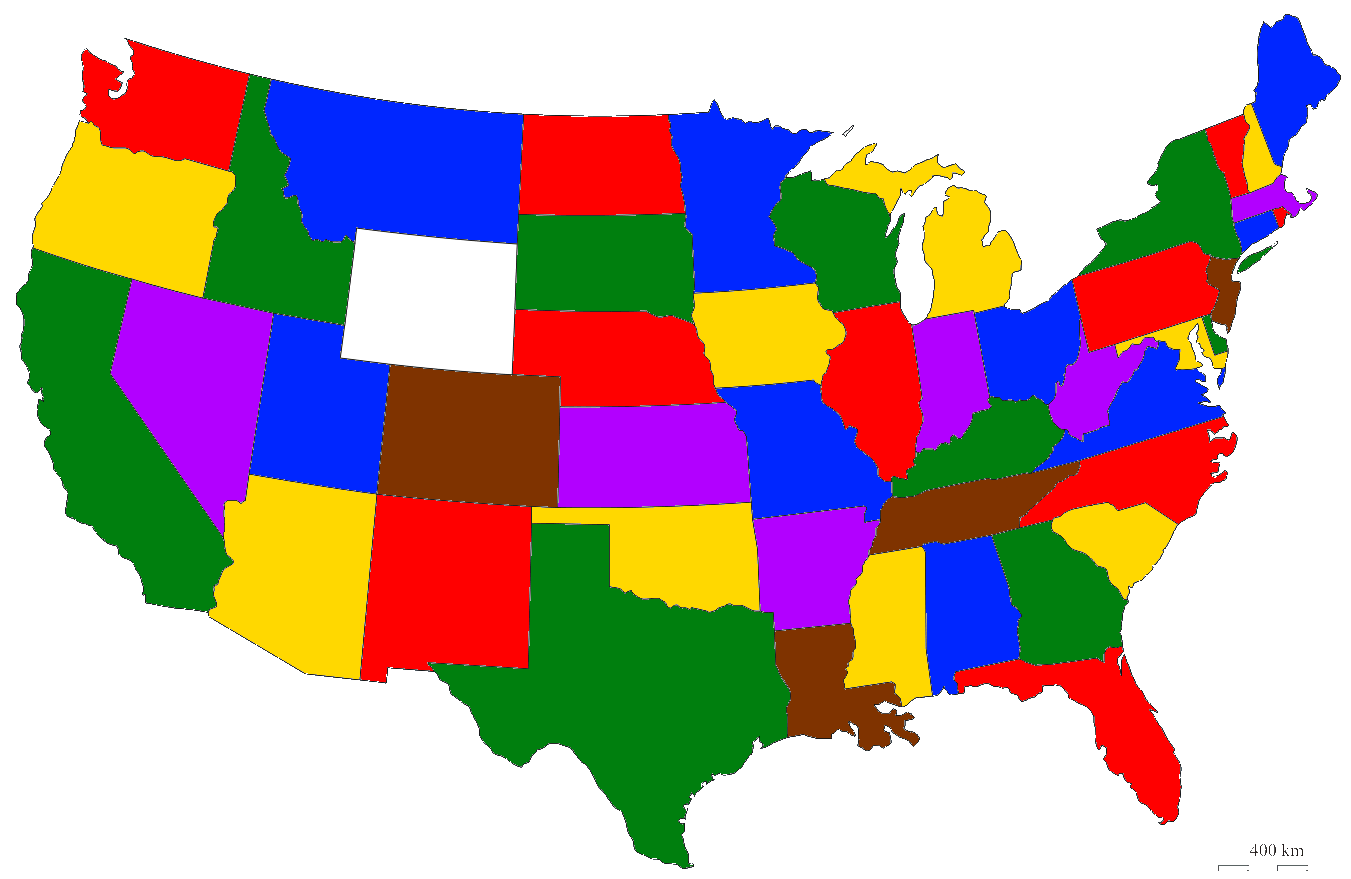 400+ Members
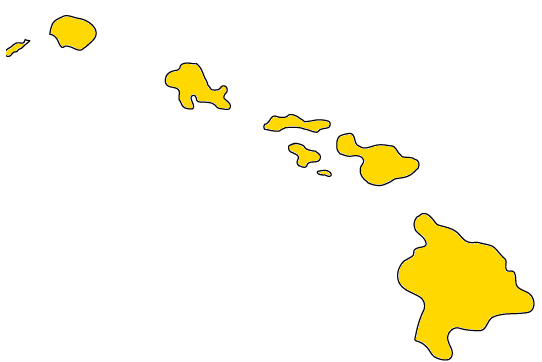 Plus
District of Columbia
Guam
Puerto Rico
Virgin Islands
Around 4 million students
(Fall 2010)
By campus location
Members by Type of Institution
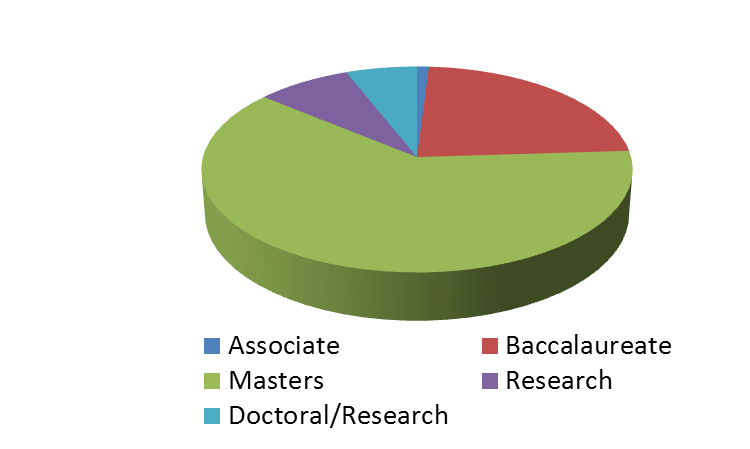 Member Institution Size
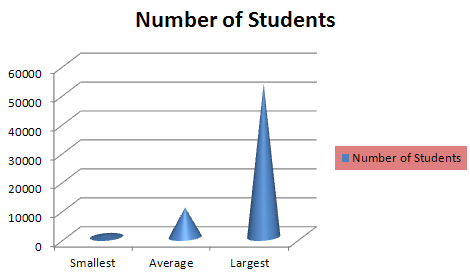 823
53,000
10,183
Member’s Campus Location
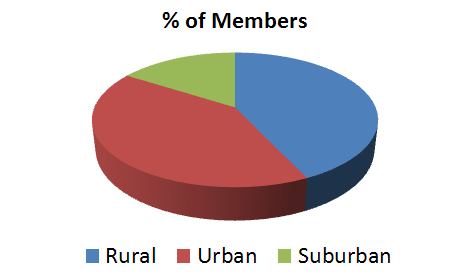 Faculty Are Alumni Of
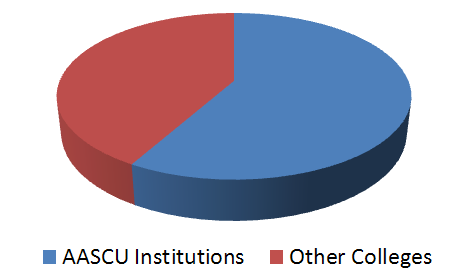 How AASCU is Organized
Board of Directors
President
Communications
Membership
Academic
Leadership
Government
Relations
What can our Association Do?

 We can build programs  
 We can convene our members
 We can look at the broad picture
 We can advocate for our members
 We can answer difficult questions
 We can confer status
Build Programs:  For example, International
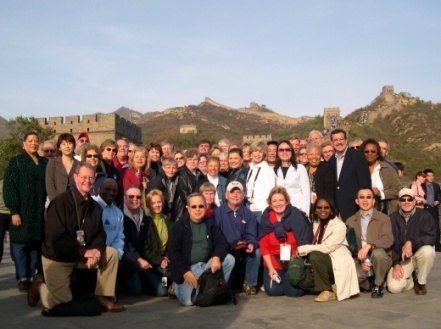 China
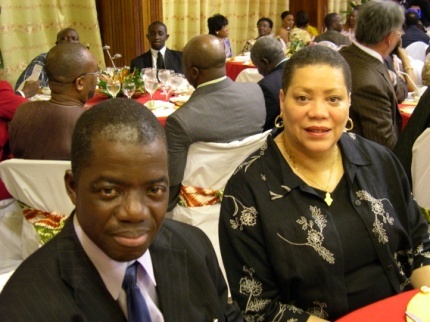 Liberia
Our Programs With China
China Education Expo and Forum
Undergraduate/Graduate Transfer Program
Visiting Scholars Program
Study in China Scholarship Program and Summer Short-Term Program
Youth Exchange Students Program
PathPro Program
Project Global Access
AACCU/CEAIE China-US Higher Education Leadership and Innovation Center
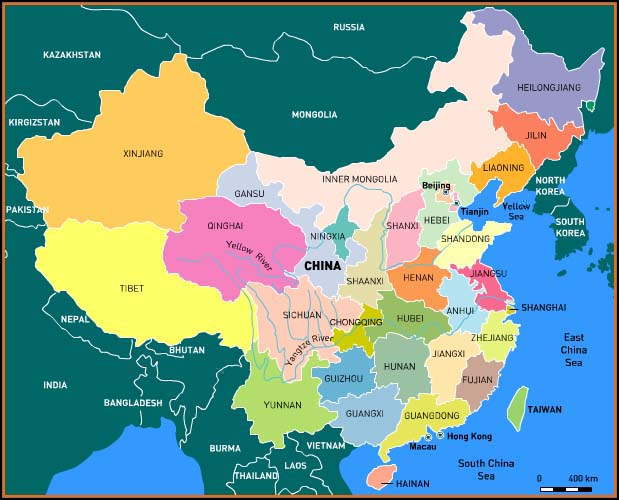 Presidential Missions

Explore Linkages and
Develop Partnerships
Brazil Scientific Mobility Program

Develop Academic Partnerships
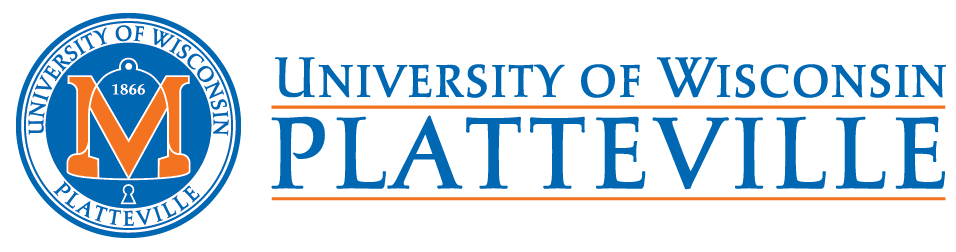 The State of Wisconsin Ranks 5th
in the Nation for the Number
of Brazilian Students Hosted
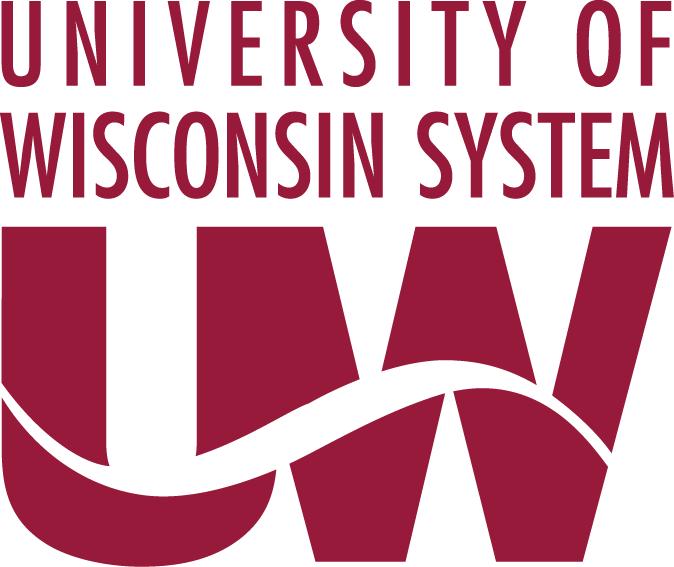 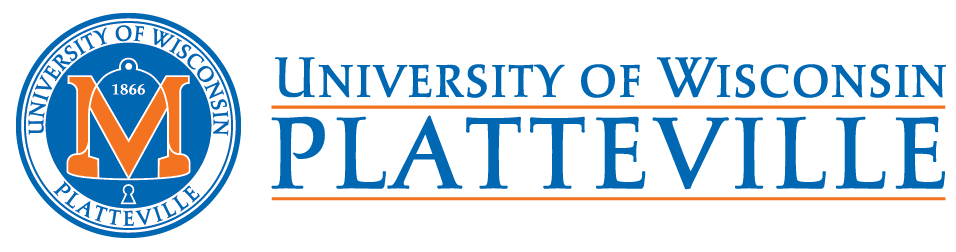 Brazilian Students’ 
Summer Internships
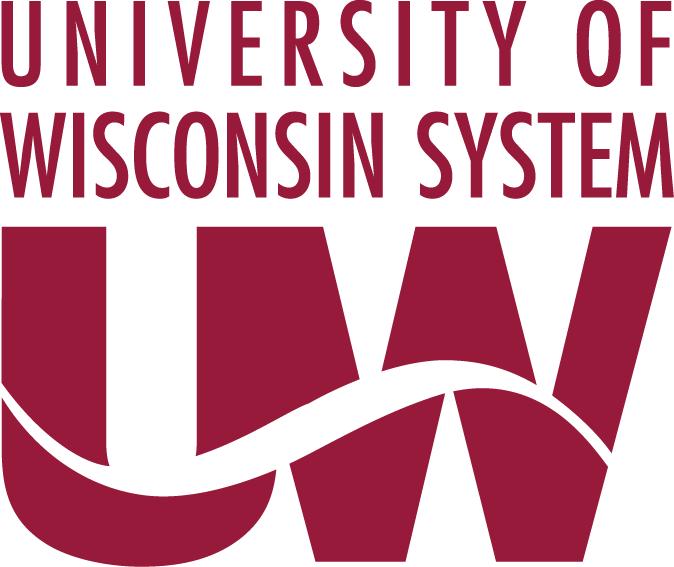 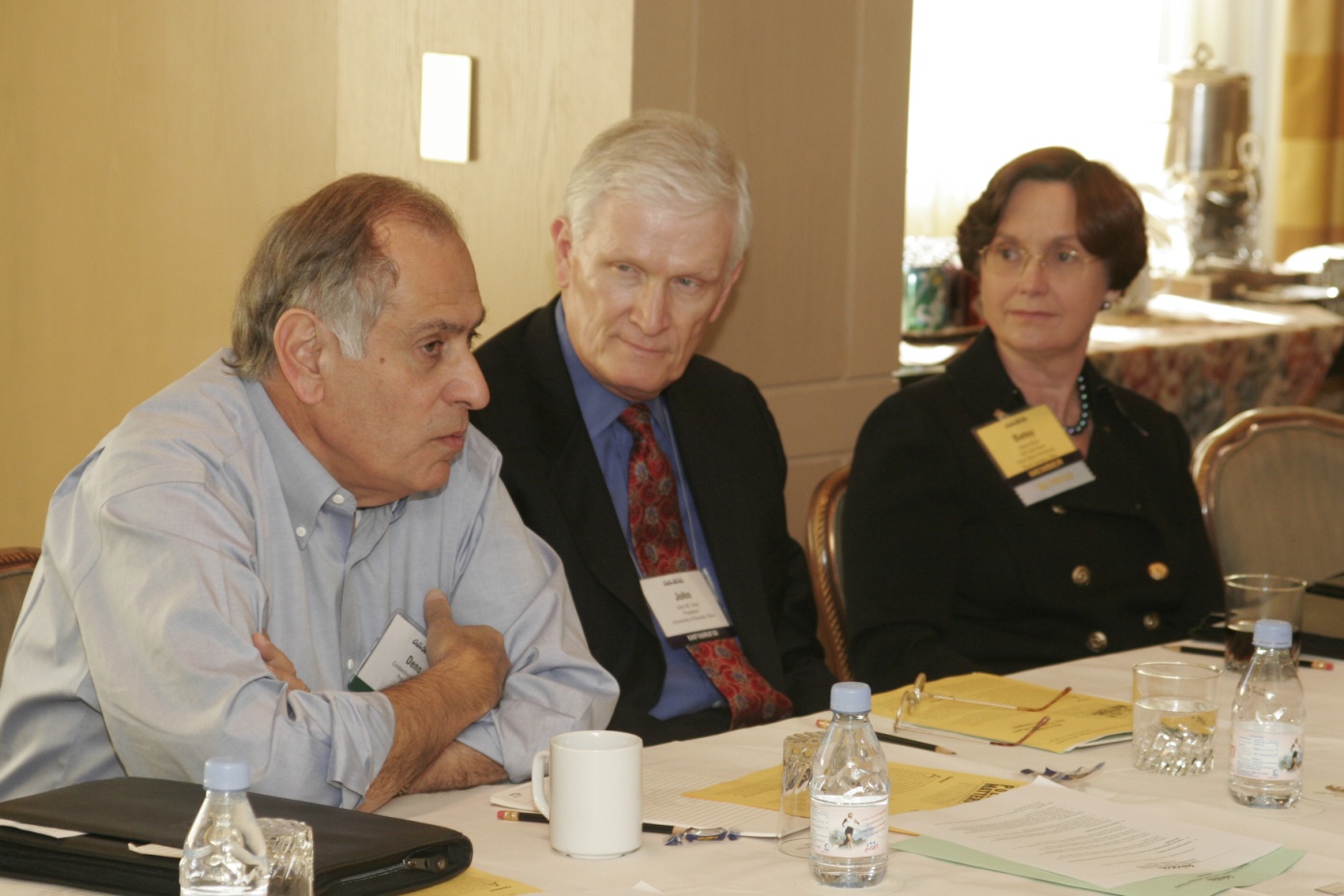 Convene our Members
Answer Difficult Questions
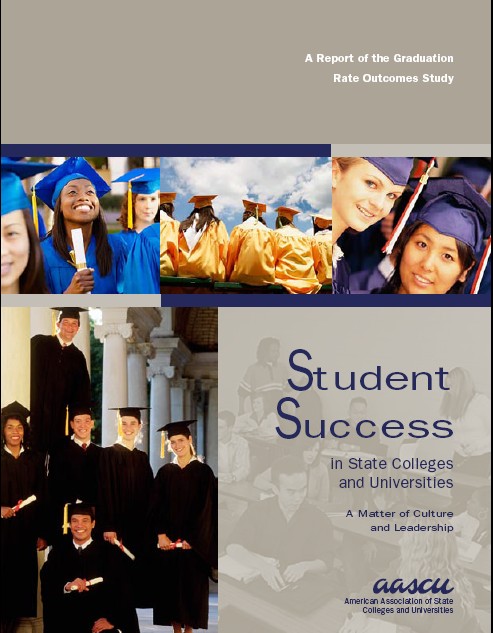 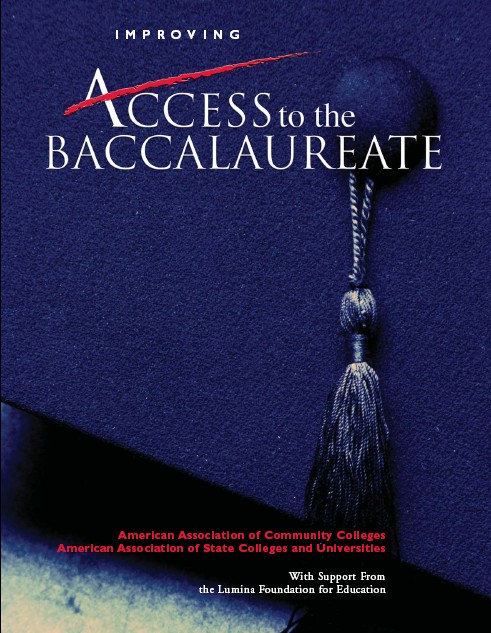 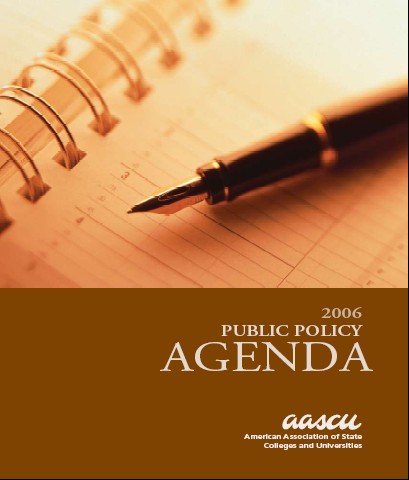 Advocate for our Members
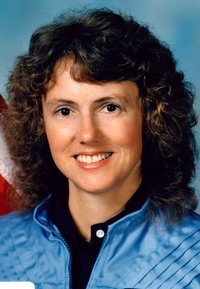 Confer Recognition
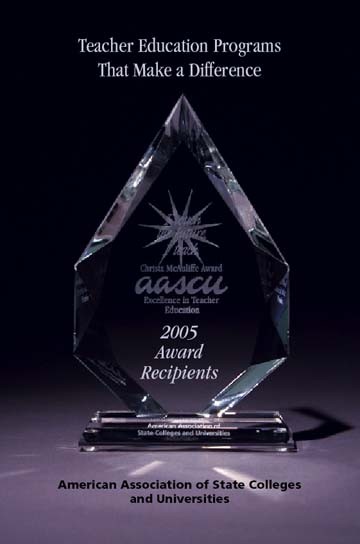 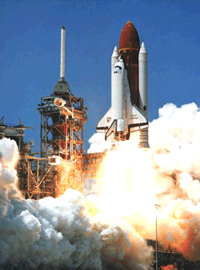 Christa
McAuliffe
Teacher Education
Award
Collaborate With Other U.S. Higher Education Associations
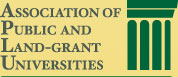 APLU
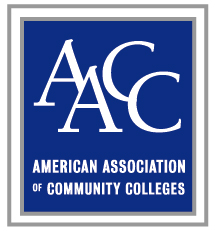 American Association of Community Colleges
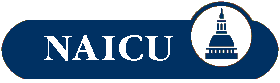 National Association of Independent Colleges and Universities
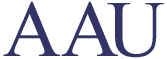 Association of American Universities
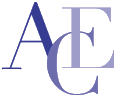 American Council on Education
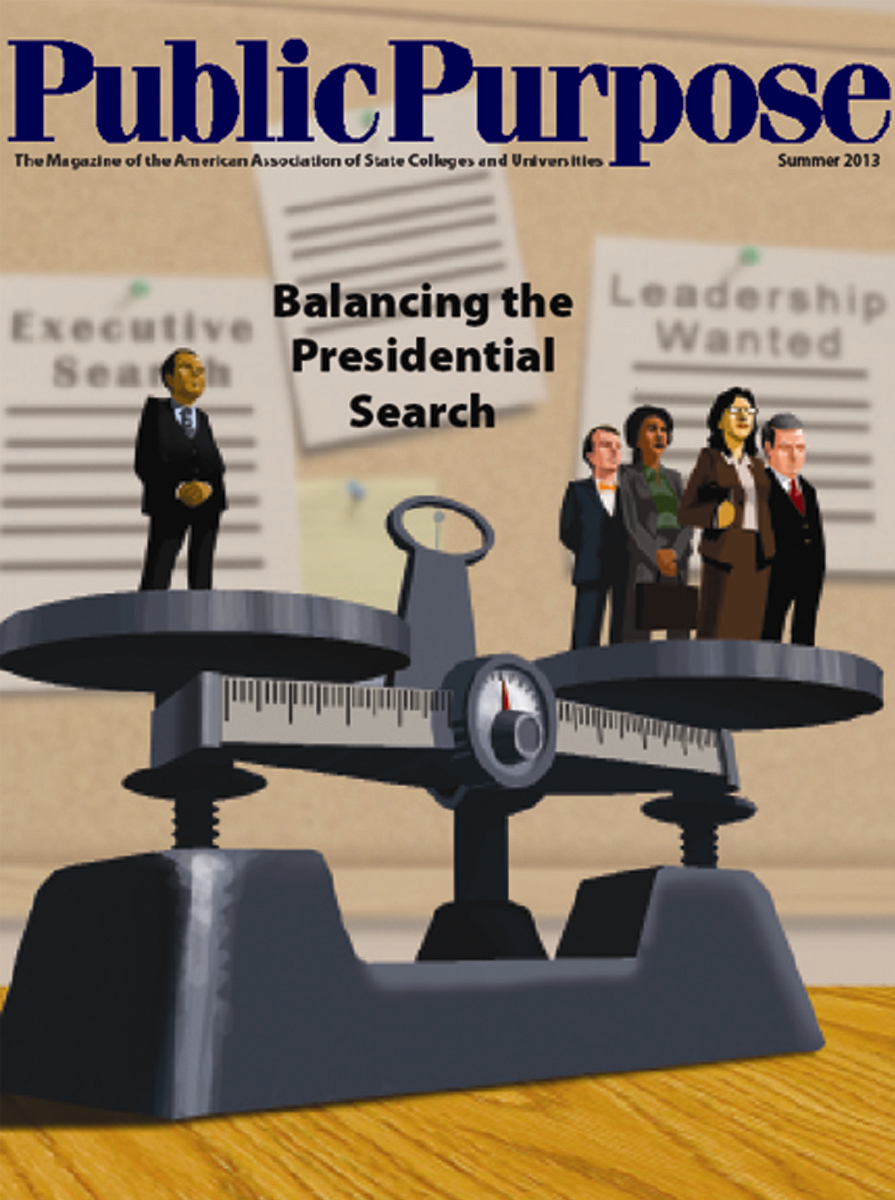 Support Effective Communication
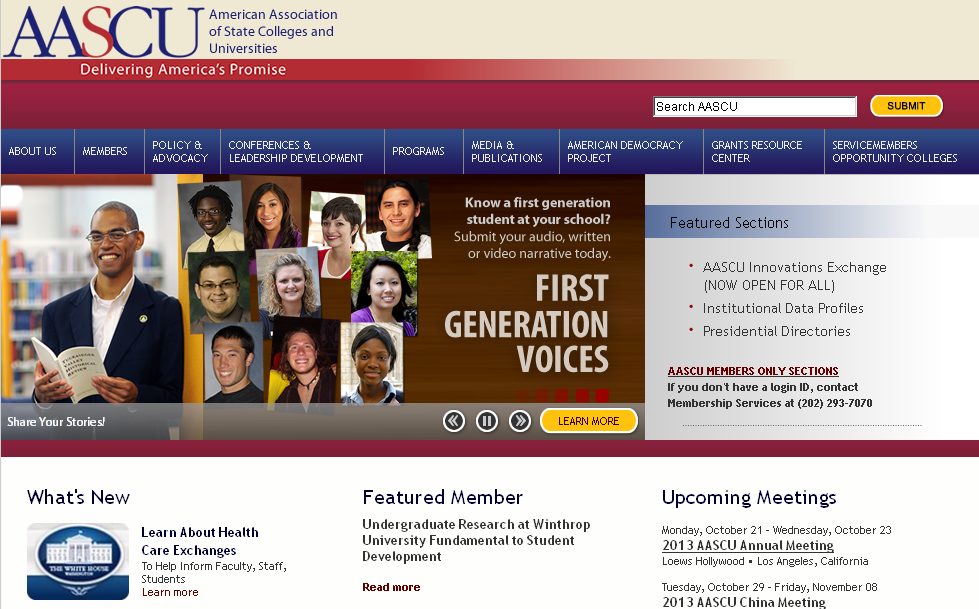 For Additional Information

Arlene Jackson
Director of International Education
(202) 478-7834
www.aascu.org